Obesity
By: Omar Fityani and Hisham al zaghmouri
What is obesity?
What are the causes of obesity?
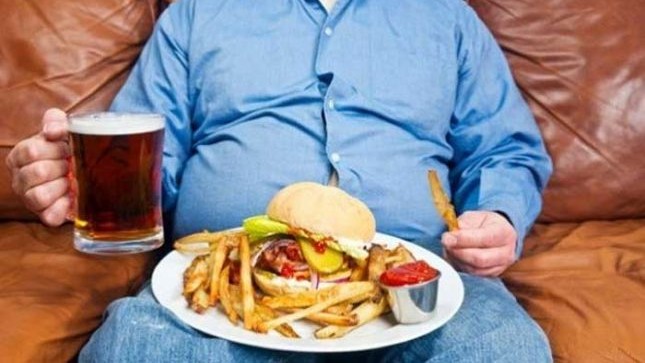 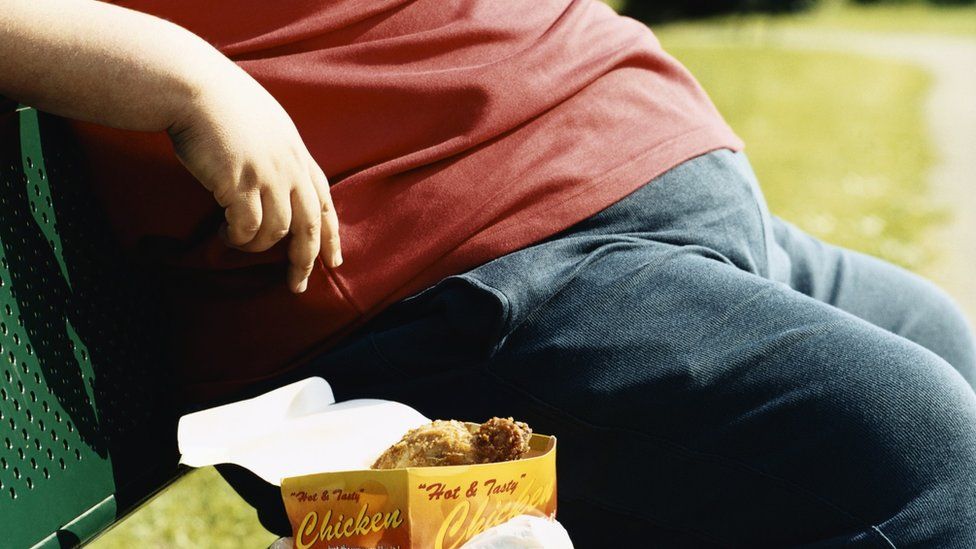 BMI Scale
What are the Consequences / impacts of obesity?
Obesity Solutions
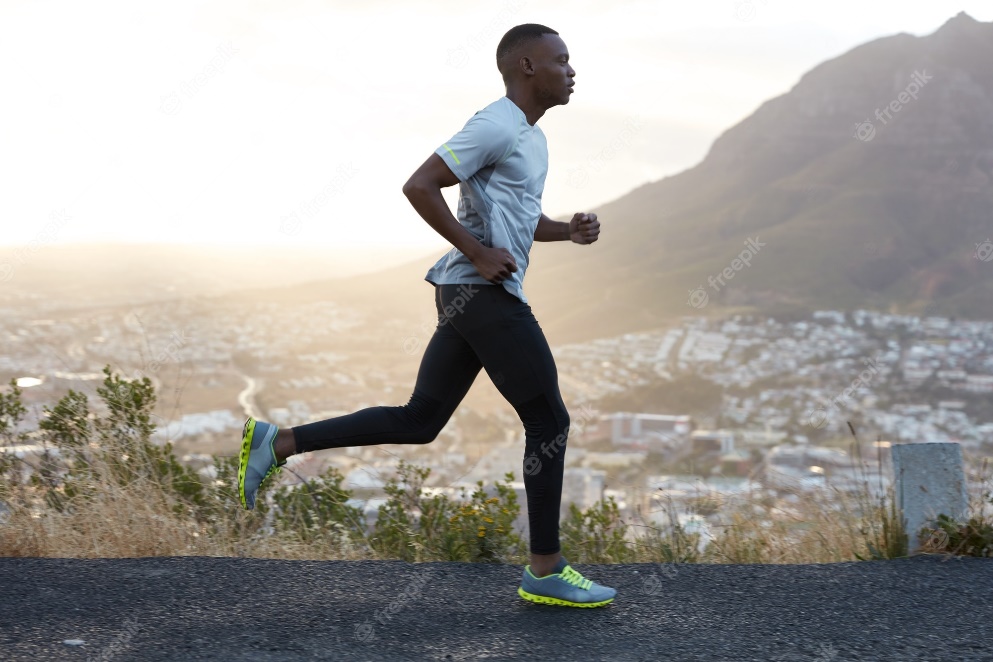 Explanation video
https://www.youtube.com/watch?v=TsZlTe_4LTU